Small Line Array Speaker
SLA504
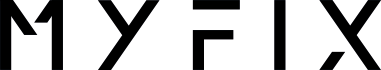 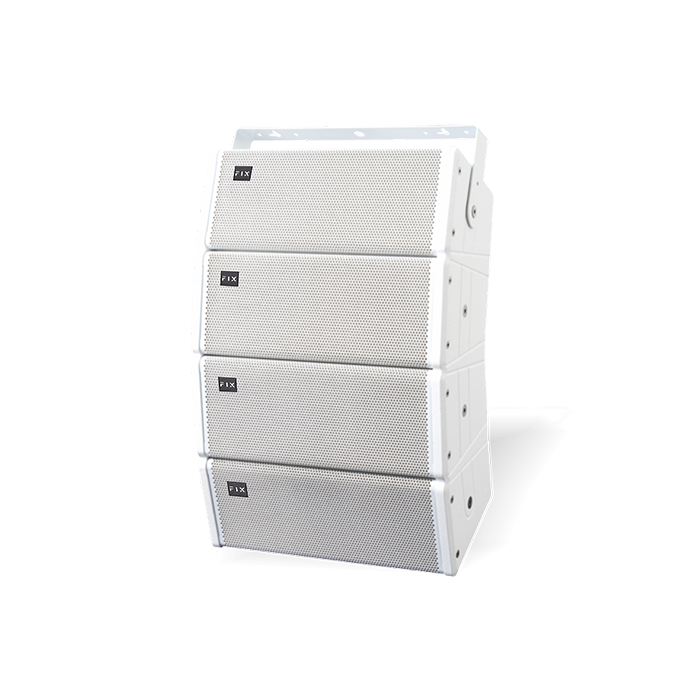 Professional Line Array Speaker System
FEATURE
4 개의 1"트위터와 25mm 보이스 코일 혼 HF 드라이버와 8 개의 4.5"중저역 주파수 드라이버로 구성된 Small Line Array Speaker 시스템
70Hz-20KHz의 대역폭을 제공하고 높은 충실도의 사운드를 정확하게 재현
다목적실, 강당, 교회 등 중소형 공간의 메인스피커로 적합
SPECIFICATION
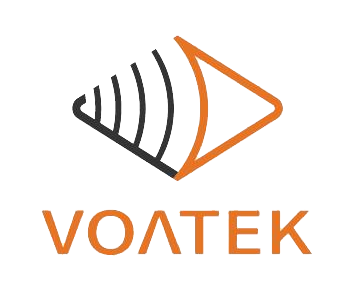 경기도 성남시 분당구 판교로 723(분당테크노파크) B동 604-2호  
TEL  : 031-709-1061 / FAX : 031-709-1062